Status of Full Dematerialization
Presentation
to

Capital Market Committee Meeting
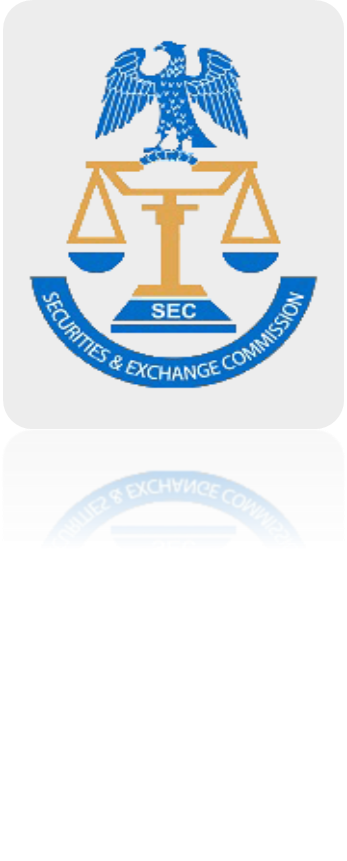 By 

Dr. Joe Mekiliuwa
GM, IT & Operations
Central Securities Clearing System Plc
Current Status

Two new Securities listed in Q1 of this year 2017, Medview Airline Plc and Jaiz Bank Plc have been fully dematerialized.

We have successfully dematerialized 99.5%, translating to 190 securities as at April 2017.  

The issued share capital of the remaining 0.5% which represents one (1) security is being reconciled for dematerialization.
Introduction 

The full dematerialization of the capital market commenced in July 2015, initiated by   SEC with the full support of other stakeholders and driven by the CSCS.

We were able to overcome associated reconciliation challenges due to the commitment of all the parties involved especially the Company Registrars.
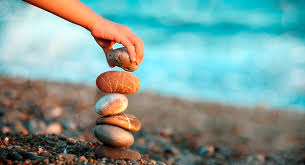 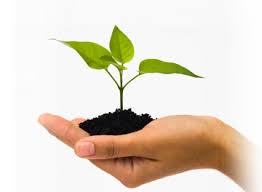 2
Registrars’ Performance On Full Demat as at Date
*Total Registers = 191
*Total Registers Successfully Uploaded = 190
*Percentage of successful upload = 99.5% 
*Percentage of outstanding upload = 0.5%  (J.berger)
3
Thank you